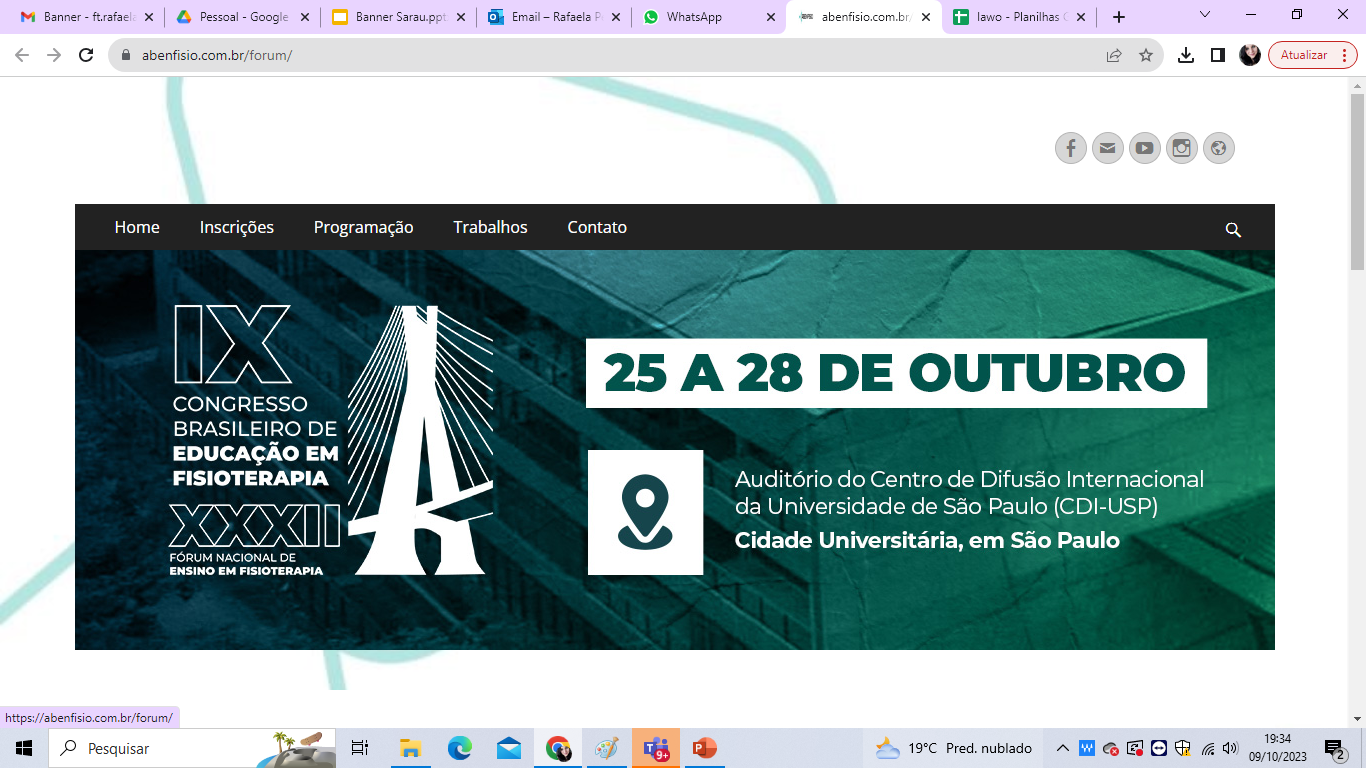 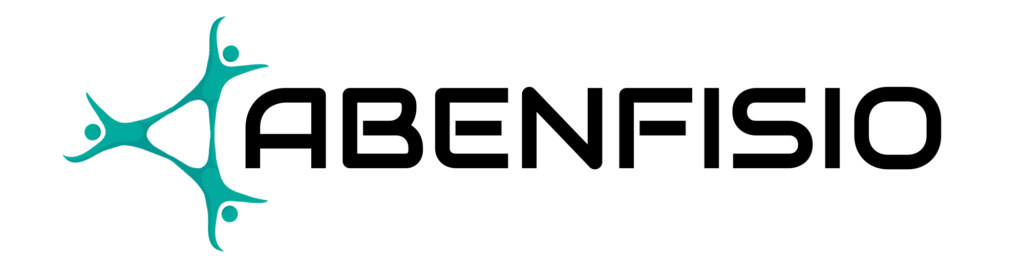 Inserir logo institucional e/ou de agencia de fomento
TÍTULO
Autor(a) que fará a apresentação - sublinhado; demais autores, se houver2
¹Afiliações
E-mail
Introdução
Introdução e objetivo
Tamanho da letra: entre 23 e 28
Referência et al., 2020
Introdução
Material e Métodos / Descrição da Experiência
Tamanho da letra: entre 23 e 28
Introdução
Resultados / Impactos
Tamanho da letra: entre 23 e 28
Introdução
Conclusão/ Considerações Finais
Tamanho da letra: entre 23 e 28
Referências